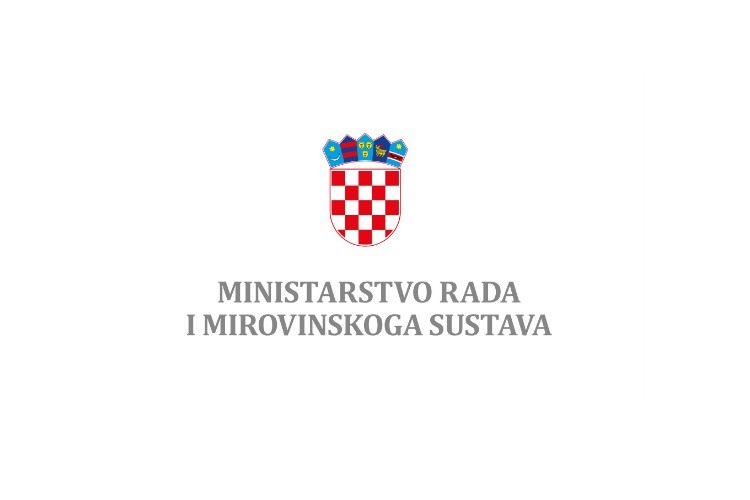 Potpore za očuvanje radnih mjesta u djelatnostima pogođenima Koronavirusom (COVID – 19)
CILJ MJERE
Očuvanje radnih mjesta kod poslodavaca kojima je zbog posebne okolnosti uvjetovane Koronavirusom (COVID -19) narušena gospodarska aktivnost
TRAJANJE MJERE
Od 1. ožujka 2020. i dalje, a najduže do 3 mjeseca
VISINA POTPORE
Do 3.250 kuna po radniku
CILJANE SKUPINE
djelatnosti pružanja smještaja te pripreme i usluživanja hrane i pića
prijevoza i skladištenja
poslodavci iz djelatnosti zdravstvenog turizma
radno - intenzivne djelatnosti unutar prerađivačke industrije - tekstil, odjeća, obuća, koža, drvo i namještaj
poslodavci koji ne mogu obavljati djelatnost sukladno Odlukama Stožera civilne zaštite 
drugi poslodavci koji mogu dokazati utjecaj posebnih okolnosti.
zaposleni kod poslodavaca iz Prihvatljivih sektora i poslodavaca
ne uključuje vlasnike, suvlasnike, osnivače, članove uprave, direktore, prokuriste i sl., uz izuzeće poslodavaca kod kojih je zaposleno do 10 radnika i vlasnika obrta
POSLODAVCI
RADNICI
KRITERIJI ZA ODABIR DODJELE
Opisati razloge zbog kojih se traži potpora za očuvanje radnih mjesta
Potkrijepiti dokazima
Potvrditi potpisanom Izjavom o točnosti podataka i razloga, a koju daju pod krivičnom i materijalnom odgovornošću
Nemogućnost novih narudžbi sirovina, repromaterijala, alata i strojeva neophodnih za rad
Poslodavac također navodi aktivnosti koje je poduzeo u svrhu očuvanja radnih mjesta
Opisno razlozi
Pad prometa
Otkazivanje rezervacija, eventa, kongresa, seminara i sl.
Otkazivanje ugovornih poslova i narudžbi
Nemogućnost isporuke gotovih proizvoda ili ugovorenih i plaćenih sirovina, repromaterijala, strojeva, alata i sl.
PREDAJA ZAHTJEVA
On-line
mjera-orm.hzz.hr/predaja-zahtjeva
Email nadležna služba HZZ-a prema sjedištu poslodavca
Kontakt centar 01 6444 000
POTREBNA DOKUMENTACIJA
Obrazac Zahtjeva s pripadajućim tablicama
Izjava o točnosti podataka i razloga za korištenje potpore
OBVEZE HZZ
Zaprimiti i obraditi zahtjev korisnika u roku od 10 dana od dana zaprimanja cjelokupne dokumentacije
Obavijestiti korisnika o odobrenom zahtjevu i potpisati ugovor o dodjeli sredstava
ISPLATA
Do 15. u mjesecu za prethodni mjesec
HVALA NA PAŽNJI!